HELLO MY FRIENDsI am berki
MY NAME IS BERKİ
I WAS BORN İN 2000 IN GAZİANTEP
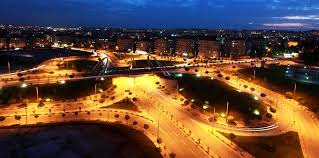 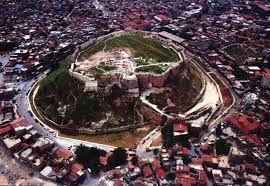 I AM STUDENT AT THE HIGH SCHOOL
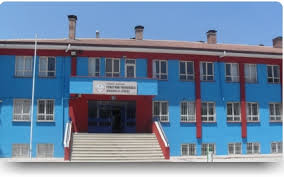 MY FAVORITE LESSONs ARE
ENGLISH AND MATH
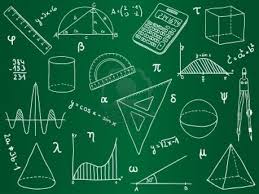 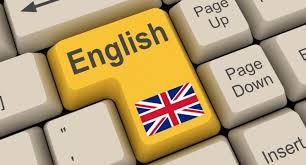 MY FAVORITE TEAM IS GALATASARAY
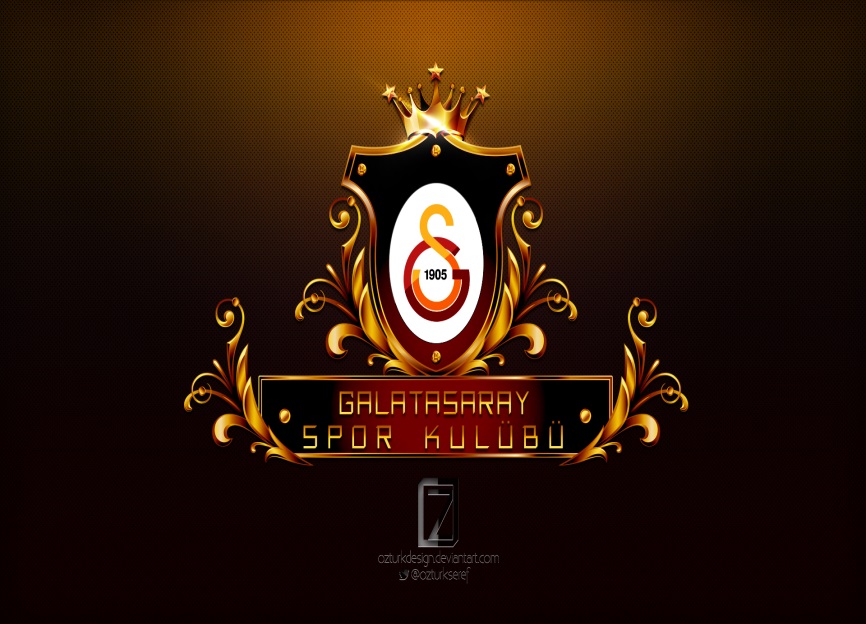 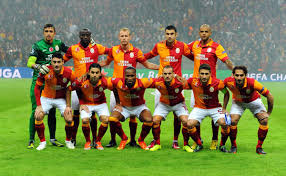 I AM CHEERFUL AND HARDWORKING
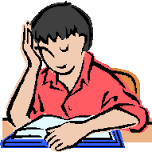 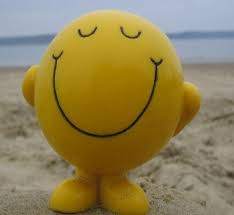 I LIKE PLAYİNG COMPUTER GAMES
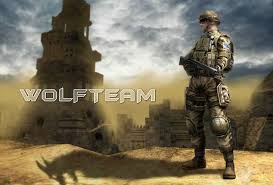 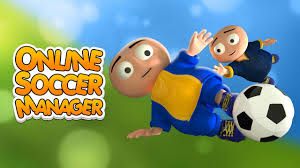 I LIKE PLAYİNG FOOTBALL
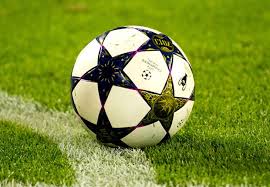 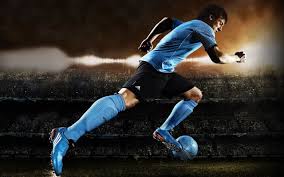 I LIKE WATCHING BASKETBALL MATCH BUT 
 I DON’T LIKE PLAYING BASKETBALL
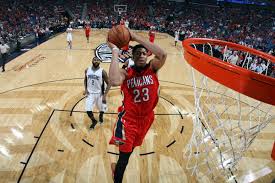 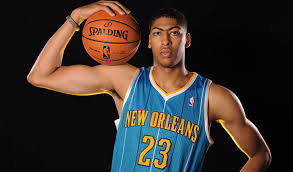 BYE 